Chapter 9 - Solutions
Section 9.1 and Section 9.2
Two parts to a Solution
Solvent – the substance that makes up the biggest percentage of the mixture 
Usually a liquid
Solute – the other substances in the solution
Dissolved in the solvent

Ex: Kool aid powder is the solute and water is the solvent that it is dissolved in
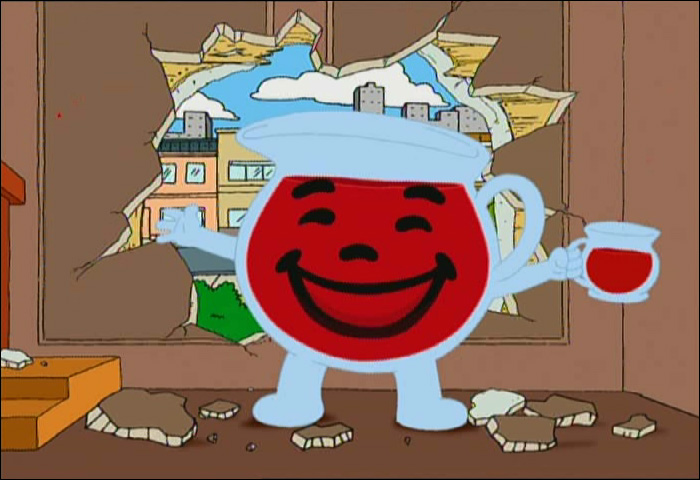 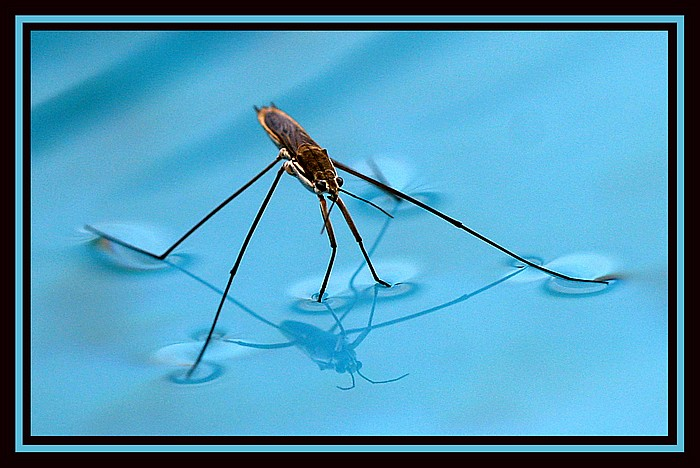 Hydrogen Bonding
Water Striders can walk on water!
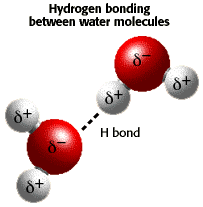 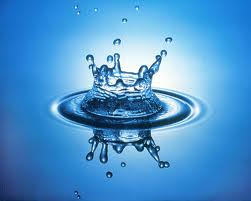 Water as a Solvent
“Universal Solvent”
Dissolves many substances such as salts and sugars

A solution with water as the solvent is an aqueous (aq) solution

Dissolved – term used to describe when molecules of solute are completely separated from each other and dispersed into a solution
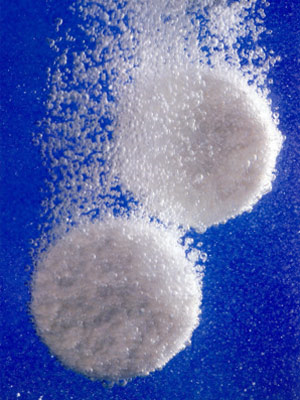 3 Types of Water used to make Solutions
Tap water – contains dissolved salts and minerals (Fe2+ Mg2+) 
Deionized water – water that has its ions removed through filtration process
Distilled water – water purified by heating water to steam and then condensing it
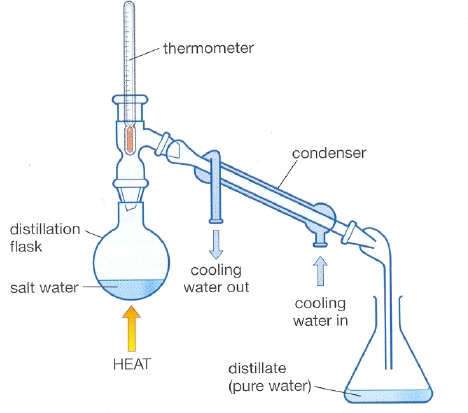 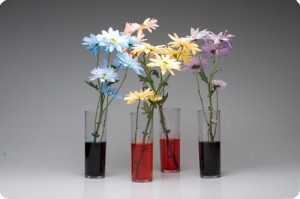 Like Dissolves Like
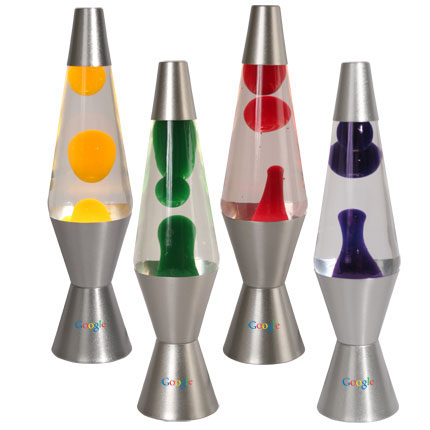 Concentration
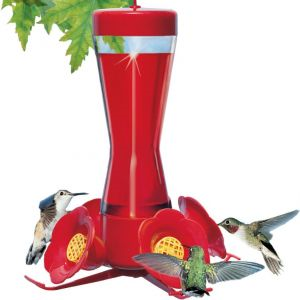 Hummingbirds prefer flowers with high sugar concentration
Rock candy is made by supersaturated a solution and then letting the excess sugar settle out
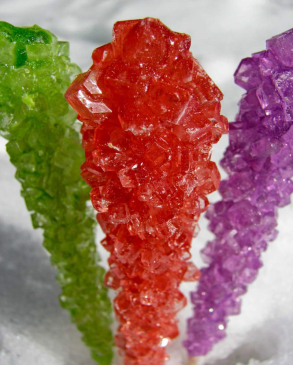 Saturation
A solution is Saturated if it contains as much solute as the solvent can dissolve
Ex: When sugar settles to the bottom of a glass, the solution already contains as much sugar as it can hold

A solution is Supersaturated when it contains more dissolved solute than it can hold
Ex: pop is supersaturated with CO2 causing it to fizz to release the CO2 gas
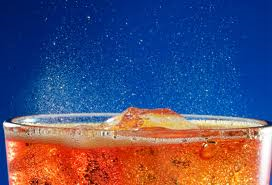 Dissolving rate
The process of Dissolving occurs faster when:
The solutes are ground into a fine powder – increased surface area

you increase the temperature
Stirring also increases the rate of dissolving by increasing the temperature

You increase the amount of solvent present
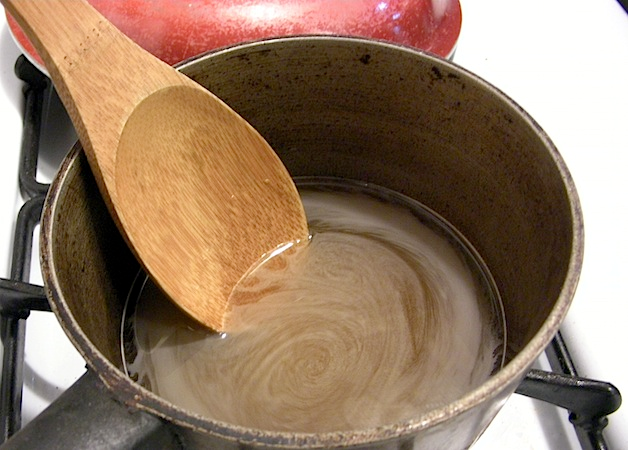 Two ways to calculate the concentration of a solution
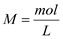